EDUCAȚIE SOCIALĂ
Prof. Vasilică Denisa Marina
CONSUMATORUL
CALITATEA DE CONSUMATOR DE BUNURI ȘI SERVICII;
CALITATEA DE CONSUMATOR DE SERVICII FINANCIARE.
CONSUMATORUL
CONSUMATORUL
ESTE PERSOANA CARE UTILIZEAZĂ BUNURI ȘI SERVICII ÎN SCOPUL DE SATISFACERE A NEVOILOR PERSONALE
BUNUL
REPREZINTĂ ORICE LUCRU UTIL ȘI NECESAR OAMENILOR PENTRU ASIGURAREA 
EXISTENȚEI ȘI BUNĂSTĂRII LOR
BUNURILE
LIBERE
ECONOMICE
POT EXISTA ÎN NATURĂ, RELATIV NELIMITATE, GRATUITE
LIMITATE CANTITATIV, NECESITĂ COSTURI
01
02
PRODUSUL ESTE UN BUN MATERIAL REZULTAT DINTR-UN PROCES DE MUNCĂ
SERVICIUL
REPREZINTĂ O ACTIVITATE PRESTATĂ ÎN FOLOSUL SAU ÎN INTERESUL CUIVA
Your Text Here
Your Text Here
Your Text Here
I hope and I believe that this Template will your Time, Money and Reputation.
I hope and I believe that this Template will your Time, Money and Reputation.
I hope and I believe that this Template will your Time, Money and Reputation.
TIPURI DE SERVICII
SERVICII DE DISTRIBUȚIE: 
TRANSPORT, COMERȚ, COMUNICAȚII, STOCARE
SERVICII SOCIALE: 
SĂNĂTATE, EDUCAȚIE, APĂRARE
SERVICII FINANCIARE: 
CONTURI BANCARE, CREDITE, IPOTECI
SERVICII DE PRODUCȚIE: 
PUBLICITATE, CONTABILITATE
SERVICII PERSONALE:
ALIMENTAȚIE PUBLICĂ, TURISM, REPARAȚII, ÎNGRIJIRE PERSONALĂ
DIFERENȚA DINTRE BUNURI ȘI SERVICII
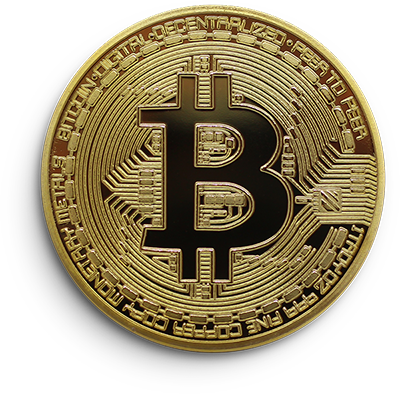 BUNURI
SERVICII
SERVICII
BUNURI
SERVICII
BUNURI
AU ASPECT MATERIAL
POT FI CONFECȚIONATE
POT FI ANALIZATE ÎNAINTE DE CUMPĂRARE
POT FI DEPOZITATE
SUNT IMATERIALE
POT FI PRESTATE
NU POT FI ANALIZATE ANTERIOR PRESTĂRII LOR
NU POT FI DEPOZITATE
CONSUMUL ESTE PRECEDAT DE PRODUCȚIE
CLIENTUL NU PARTICIPĂ LA PROCESUL DE PRODUCȚIE
PRESTAREA ȘI CONSUMUL SUNT CONCOMITENTE
CLIENTUL POATE PARTICIPA LA PRESTAREA SERVICIULUI
COMPORTAMETUL CONSUMATORILOR
FACTORI SOCIALI
GRUPUL DE PRIETENI, FAMILIA
FACTORI CULTURALI
CULTURA, CLASA POLITICĂ
INFLUENȚAT DE
INFLUENȚAT DE
FACTORI PSIHOLOGICI
INFLUENȚAT DE
MOTIVAȚIA, CONVINGERILE, ATITUDINEA
FACTORI PERSONALI
VÂRSTA, OCUPAȚIA, STILUL DE VIAȚĂ
INFLUENȚAT DE
PIRAMIDA LUI MASLOW
PIRAMIDA NEVOILOR
NEVOIA ESTE O NECESITATE CARE ASIGURĂ EXISTENȚA ȘI DEZVOLTAREA
DORINȚA ESTE O STARE SUFLETEASCĂ SPRE CARE ASPIRĂM.
NEVOILE DE BAZĂ SUNT O NECESITATE. DORINȚELE REPREZINTĂ CEVA CE ȚI-AI DORI SĂ AI, ÎNSĂ NU SUNT ABSOLUT NECESARE. ELE POT FI AMÂNATE.
SATISFACEREA NEVOILOR SE REALIZEAZĂ ÎNTR-O ANUMITĂ ORDINE: PLECÂND DE LA NEVOILE DE BAZĂ SAU FIZIOLOGICE, CĂTRE NEVOIA DE AUTOREALIZARE.
MULTUMESC
Barbu D. et all, (2020) Educație socială – Manual pentru plasa a VIII-a, Editura CD PRESS, Ministerul  Educației și Cercetării;
Bălan E. et all, (2020) Educație socială – Manual pentru plasa a VIII-a, Editura LITERA, Ministerul  Educației și Cercetării;
Crivac G. , Grigore A. (2020), Educație socială – Manual pentru plasa a VIII-a, Editura ARS LIBRI
Surse digitale: 
https://www.free-powerpoint-templates-design.com/free-powerpoint-templates-design/free-finance-powerpoint-templates-design/page/3/
https://www.stelianmuscalu.ro/piramida-lui-maslow/
https://www.renovablesverdes.com/ro/que-es-el-consumo-responsable/
Bibliografie